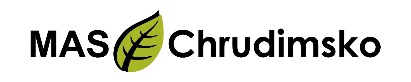 Seminář pro potenciální žadatele
12. výzva-Podpora sociálního podnikání a podpora zaměstnanosti znevýhodněných skupin (infrastruktura)
8. 11. 2019, od 9 hod
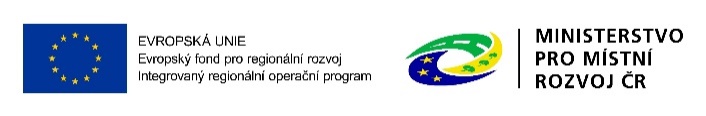 Obsah
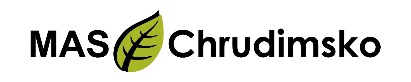 Představení výzvy
Podporované aktivity
Způsobilé výdaje
Indikátory
Podání žádostí o podporu v ISKP 14+
Hodnocení projektů
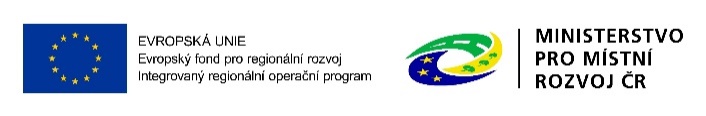 2
Představení výzvy
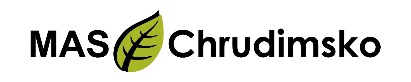 MAS Chrudimsko – IROP – Podpora sociálního podnikání a podpora zaměstnanosti znevýhodněných skupin (infrastruktura) 
Celková částka dotace z Evropského fondu pro regionální rozvoj pro výzvu: 
    531 000 Kč
Dotace z EFRR: 95 % způsobilých výdajů, příjemce 5 %
Forma financování: ex-post (blíže v Obecných pravidlech)
Minimální výše způsobilých výdajů: 50 000 Kč
Maximální výše způsobilých výdajů: 531 000 Kč
Vyhlášení výzvy MAS: 2. 11. 2019
Uzavření výzvy MAS: 12. 12. 2019
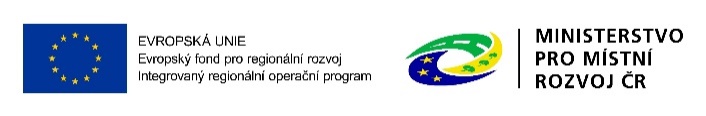 3
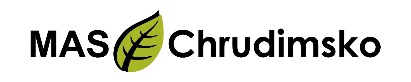 Výzva č. 65 IROP
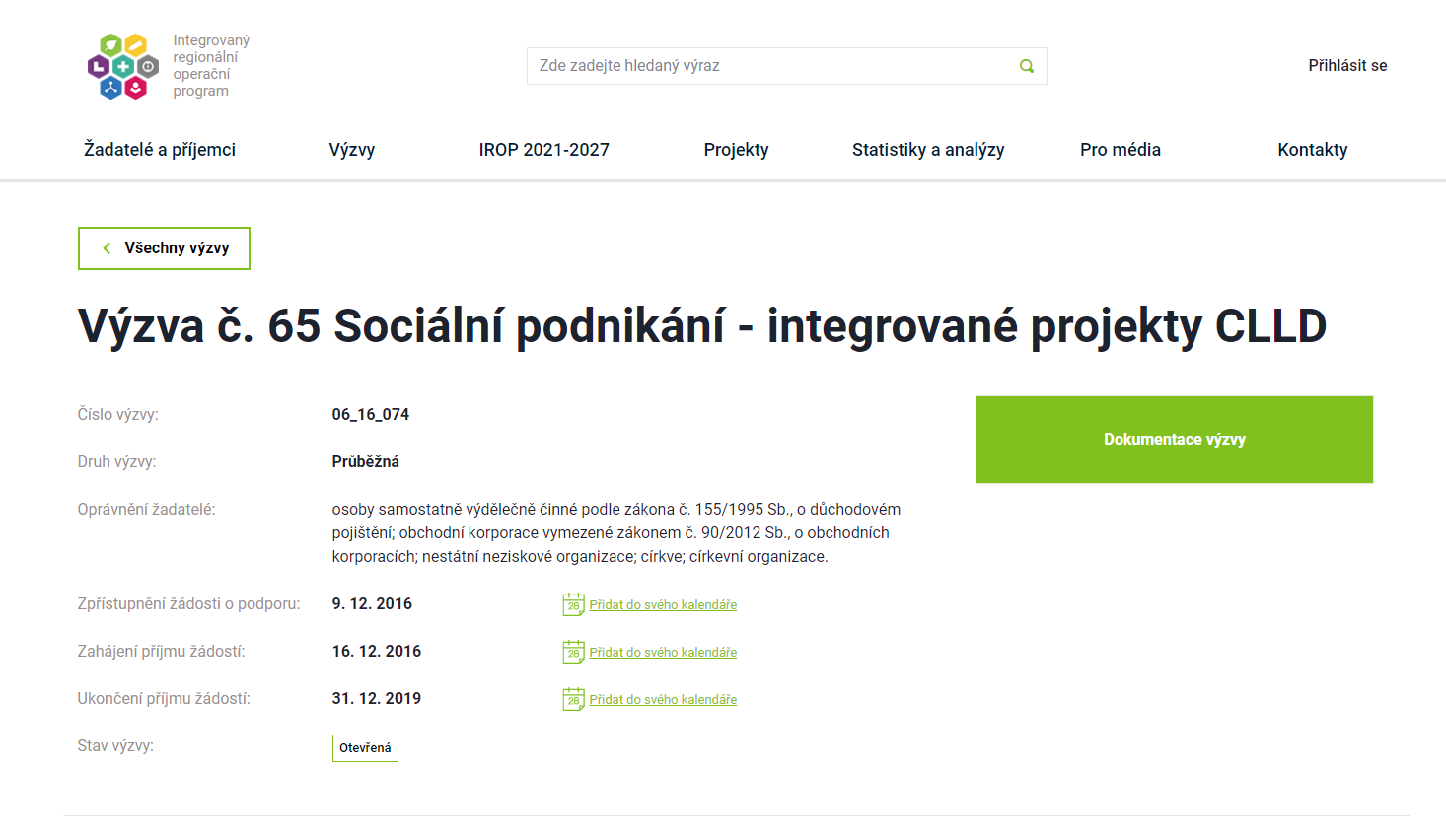 http://www.irop.mmr.cz/cs/Vyzvy/Seznam/Vyzva-c-65-Socialni-podnikani-integrovane-projekty
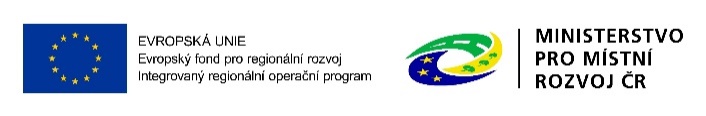 4
Oprávnění žadatelé
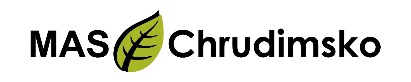 osoby samostatně výdělečně činné podle zákona č. 155/1995 Sb., o důchodovém pojištění
obchodní korporace vymezené zákonem č. 90/2012 Sb., o obchodních korporacích
nestátní neziskové organizace
církve
církevní organizace
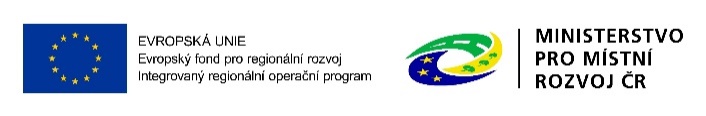 5
Podporované aktivity
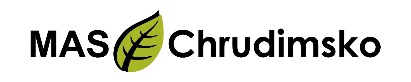 Cílem je vznik a rozvoj sociálních podniků, které umožní sociálně vyloučeným osobám a osobám ohroženým sociálním vyloučením vstup na trh práce a do podnikatelského prostředí. 
Ve výzvě je podporována nová výstavba, nákup objektů, stavební úpravy, nákup zařízení a vybavení, které vytvoří podmínky pro sociální podnikání.
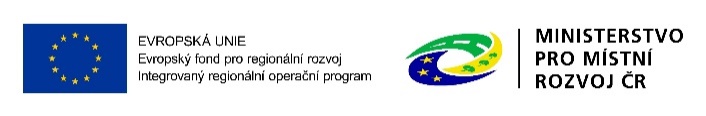 6
Principy sociálního podnikání
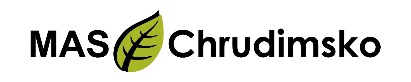 Sociální prospěch
Podmínky zaměstnávání a sociální začleňování osob z cílových skupin
Minimální podíl zaměstnanců z cílových skupin činí 30 % z celkového počtu zaměstnanců
Se zaměstnancem musí být uzavřena pracovní smlouva nebo DPČ
Minimální úvazek pro zaměstnance je 0,4 vůči celému úvazku
Účast zaměstnanců na směřování podniku
Zaměstnavatel informuje zaměstnance o chodu podniku, naplňování cílů
Žadatel popíše v Podnikatelském plánu jakým způsobem budou zaměstnanci zapojeni do rozhodování 
Důraz na rozvoj pracovních kompetencí znevýhodněných zaměstnanců
Doporučený princip- poskytování vzdělávání zaměstnancům dle jejich možností
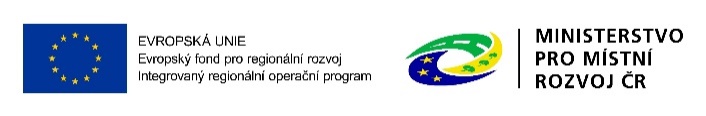 7
Principy sociálního podnikání
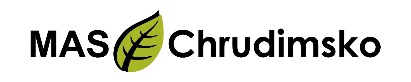 Ekonomický prospěch

Zisk je využíván přednostně pro rozvoj sociálního podniku - více než 50 % zisku je reinvestováno do rozvoje sociálního podniku. Žadatel popíše využití zisku (po zdanění) v podnikatelském plánu. 
Nezávislost v manažerském rozhodování a řízení na externích zakladatelích nebo zřizovatelích
Výnosy sociálního podniku tvoří minimálně z 30 % tržby z prodeje vlastních výrobků nebo z poskytování vlastních služeb
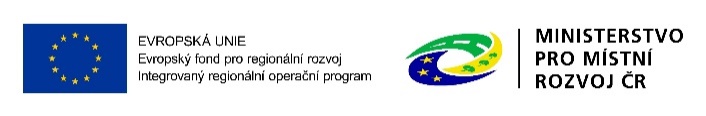 8
Principy sociálního podnikání
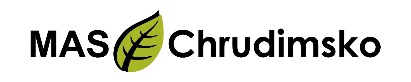 Environmentální prospěch
Podnik má formulované zásady podnikání šetrného k životnímu prostředí (např. využití recyklovaných tonerů, papírů, eko automobilů, atd.…)

Místní prospěch
Přednostní uspokojování potřeb místní komunity a místní poptávky
Využívání přednostně místních zdrojů
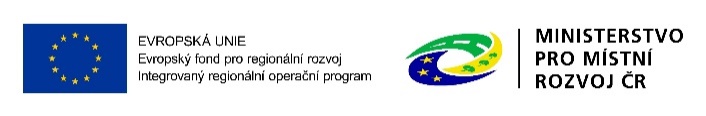 9
Principy sociálního podnikání
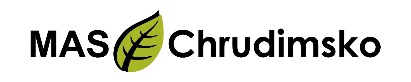 Principy sociálního podnikání jsou pro příjemce závazné a budou sledovány v průběhu realizace a udržitelnosti projektu. 
Žadatel popíše naplňování a dodržování principů sociálního podniku v podnikatelském plánu. 
Naplňování principů sociálního podnikání příjemce prokazuje ve zprávách o udržitelnosti.
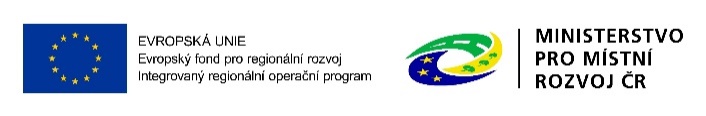 10
Cílové skupiny
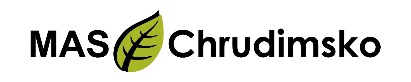 uchazeči o zaměstnání evidovaní na Úřadu práce ČR déle než 1 rok
uchazeči o zaměstnání, kteří mají opakovaně problém s uplatněním na trhu práce, jejichž doba evidence na Úřadu práce ČR dosáhla v posledních 2 letech souborné délky minimálně 12 měsíců
osoby, které opustily výkon trestu, a to do 12 měsíců od ukončení výkonu trestu a osoby vykonávající trest odnětí svobody formou domácího vězení
osoby, které opustily zařízení pro výkon ústavní nebo ochranné výchovny, a to do 12 měsíců od opuštění zařízení
osoby se zdravotním postižením podle § 67 zákona č. 435/2004 Sb., o zaměstnanosti, ve znění pozdějších předpisů
azylanti do 12 měsíců od získání azylu, kteří jsou současně uchazeči o zaměstnání evidovanými na Úřadu práce ČR
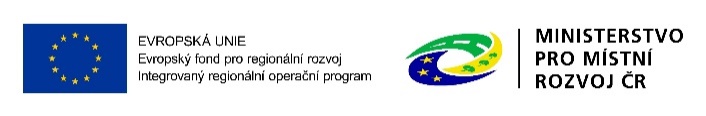 11
Podporované aktivity
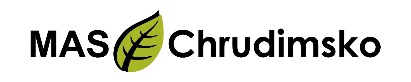 1. Vznik nového sociálního podniku
založením nového podnikatelského subjektu
rozšířením stávajícího podniku, který v době podání žádosti není sociálním podnikem
2. Rozšíření podniku
v rámci stávajícího podnikatelského subjektu, který je v době podání žádosti sociálním podnikem a splňuje principy sociálního podnikání a zároveň dochází k jednomu z následujících kroků:
rozšíření nabízených produktů a služeb
rozšíření prostorové kapacity podniku
zavedení nových technologií výroby
zefektivnění procesů podniku
Rozšíření musí být propojené s personálním rozšířením.
Žadatel musí popsat, jak principy sociálního podnikání naplňuje minimálně v období 6 měsíců před podáním žádosti o podporu. 
3. Rozšíření stávajících nebo vznik nových podnikatelských aktivit OSVČ
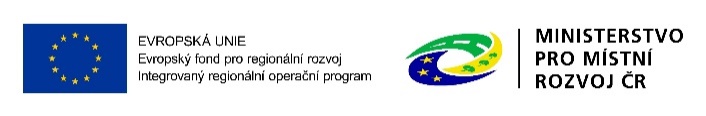 12
Nelze financovat
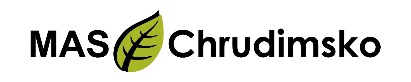 Zemědělskou prvovýrobu
Komerční turistická zařízení: hotely, botely, motely, penziony, rekreační ubytování, ubytovny (CZ – NACE kod 55 Ubytování)
Restaurace, hospody, pivnice, bary
Komerční volnočasová zařízení – provozovny heren, kasin a sázkových kanceláří, sportovní, zábavní a rekreační činnosti a činnosti fitcenter
Lázeňské provozovny
V oblasti stravování LZE: drobné provozovny-bistra, kavárny, cukrárny, výrobny svačinek, pražírny kávy s ochutnávkou, výrobny a přípravny občerstvení s prodejem, slouží-li k integraci sociálně vyloučených osob nebo osob ohrožených sociálním vyloučením
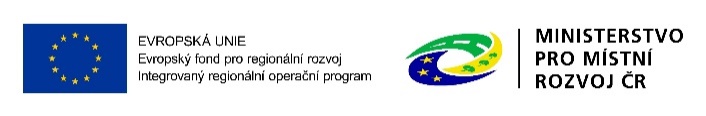 13
Povinné přílohy k žádosti:
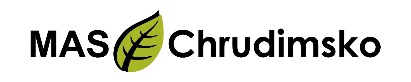 Plná moc
Zadávací a výběrová řízení
Doklady o právní subjektivitě
Doklad o prokázání právních vztahů k majetku, který je předmětem projektu
Podnikatelský plán
Územní rozhodnutí nebo územní souhlas nebo veřejnoprávní smlouva nahrazující územní řízení
Žádost o stavební povolení nebo ohlášení, případně stavební povolení nebo souhlas s provedením ohlášeného stavebního záměru nebo veřejnoprávní smlouva nahrazující stavební povolení
Projektová dokumentace pro vydání stavebního povolení nebo pro ohlášení stavby
Položkový rozpočet stavby
Výpis z rejstříku trestů - příloha zrušena
Doklady potvrzující, že OSVČ spadá do cílové skupiny
Čestné prohlášení o skutečném majiteli
Čestné prohlášení o principu technické připravenosti
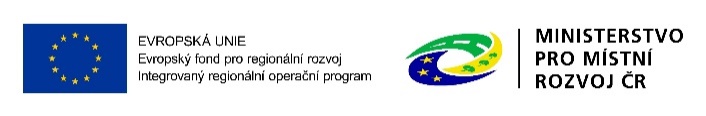 14
Způsobilé výdaje:
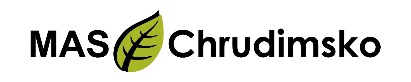 Stavby a stavební práce- výstavba nových objektů. Stavební úpravy a rekonstrukce stávající stavby
Nákup pozemků a staveb- nákup pozemku určeného k výstavbě soc. podniku (cena pozemku nesmí přesáhnout 10 % celkových způsobilých výdajů), nákup stavby
Nákup služeb
Výdaje na vypracování podnikatelského plánu)
Výdaje na projektovou dokumentaci
Povinná publicita
Autorský dozor, technický dozor investora, EIA
Ocenění pozemků a staveb
Majetek a vybavení
DPH
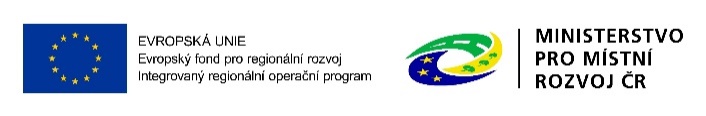 15
Indikátory
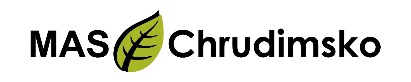 1 04 00 – Zvýšení zaměstnanosti v podporovaných podnicích
1 04 03 – Zvýšení zaměstnanosti v podporovaných podnicích se zaměřením na znevýhodněné skupiny
1 01 05 – Počet nových podniků, které dostávají podporu


Podrobné informace k jednotlivým indikátorům a závazná pravidla k jejich vykazování jsou obsažena v příloze č. 3 Specifických pravidel.
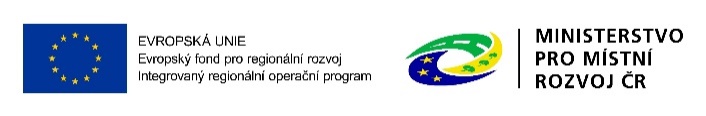 16
Udržitelnost
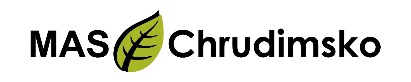 = doba, po kterou příjemce musí zachovat výstupy projektu
5 let od provedení poslední platby příjemci ze strany ŘO IROP
Příjemce podpory je povinen:
Dodržovat principy sociálního podnikání
Dodržovat indikátory
Předcházet neobsazení pozice započítané do plnění indikátorů
Není možné jednoho pracovníka zaměstnávat na různých pozicích s cílem nepřesáhnout dobu 90 kalendářních dní výpadku na jedné pozici
Oznámit CRR prostřednictvím Žádosti o změnu vznik závazků vůči orgánům veřejné správy ČR a zdravotním pojišťovnám nejpozději do 3 pracovních dní po uplynutí lhůty splatnosti
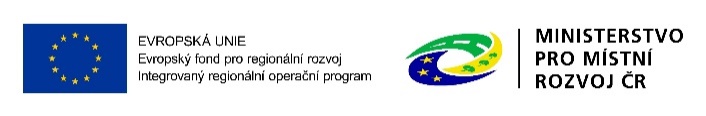 17
Podání žádosti o podporu
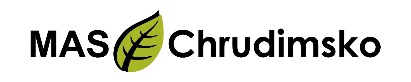 Žadatel musí mít vlastní elektronický podpis
Žadatel musí mít aktivní datovou schránku
Žádost je nutné podat výhradně v ISKP 14+ 
Online aplikace vyžadující registraci uživatele
https://mseu.mssf.cz/
Funguje v Internet Explorer nebo Mozilla - nejnovější verze
Edukační videa k vyplnění žádosti: http://www.dotaceeu.cz/cs/Jak-na-projekt/Elektronicka-zadost/Edukacni-videa
Návod k vyplnění žádosti zde: https://www.esfcr.cz/formulare-a-pokyny-potrebne-v-ramci-pripravy-zadosti-o-podporu-opz/-/dokument/797956
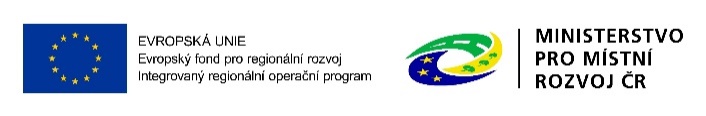 18
Podání žádosti o podporu v ISKP 14+
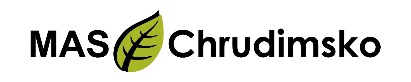 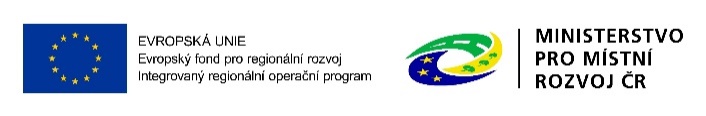 19
Podání žádosti o podporu v ISKP 14+
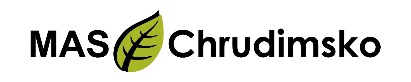 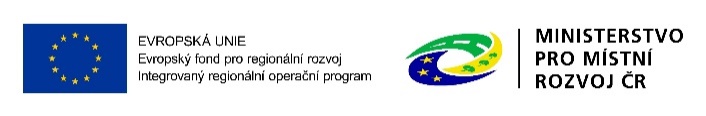 20
Podání žádosti o podporu v ISKP 14+
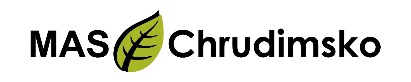 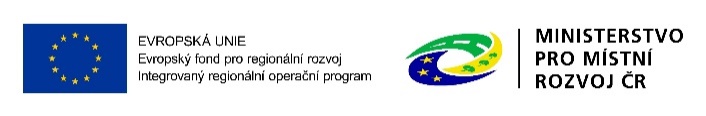 21
Podání žádosti o podporu v ISKP 14+
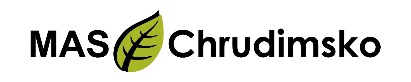 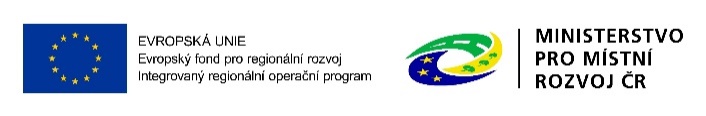 22
Podání žádosti o podporu v ISKP 14+
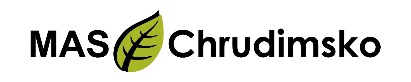 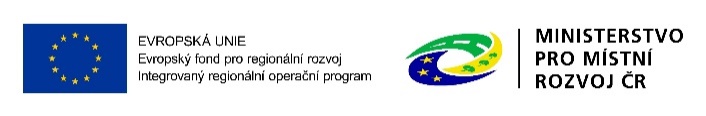 23
Podání žádosti o podporu v ISKP 14+
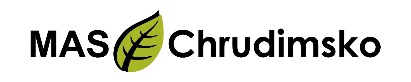 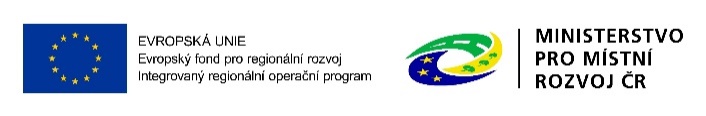 24
Podání žádosti o podporu v ISKP 14+
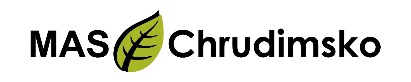 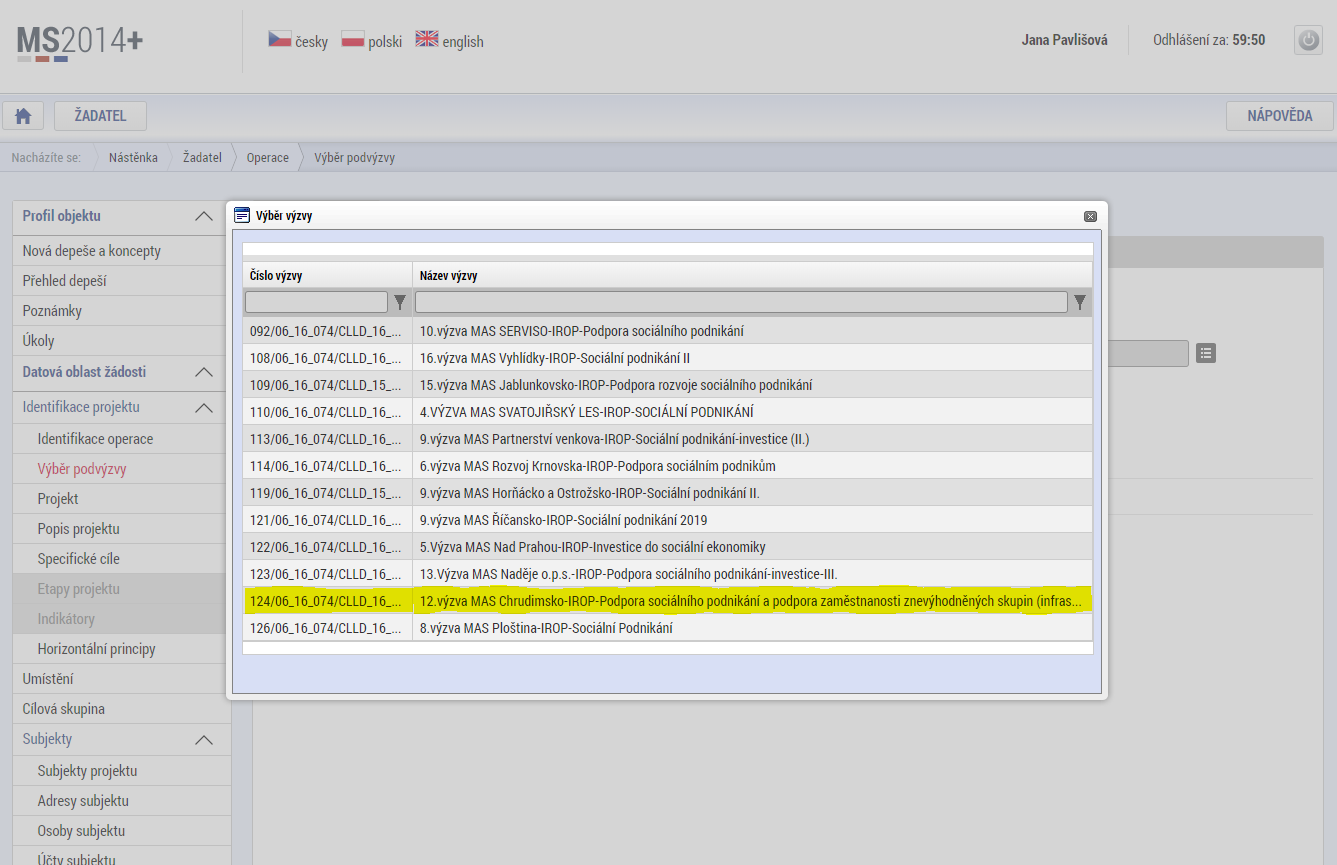 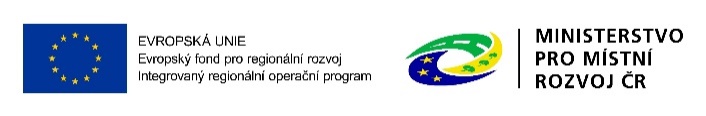 25
Podání žádosti o podporu v ISKP 14+
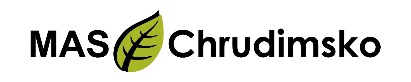 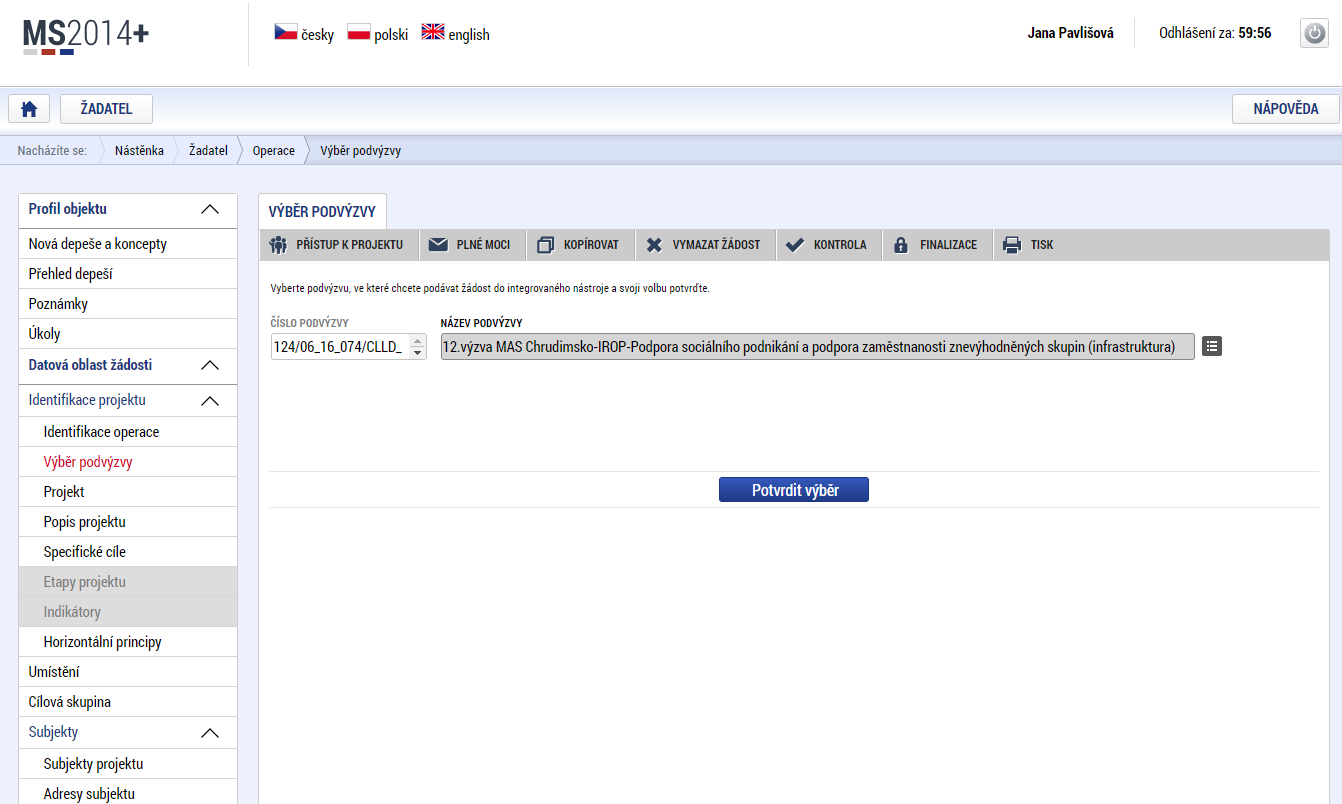 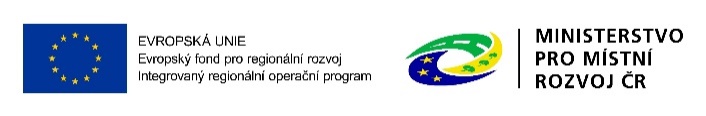 26
Podání žádosti o podporu v ISKP 14+
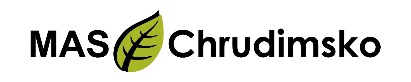 Vyplnění záložek v ISKP 14+:
Identifikace projektu
Umístění
Cílová skupina
Subjekty
Financování
Čestná prohlášení
Klíčové aktivity
Dokumenty
Podpis žádosti
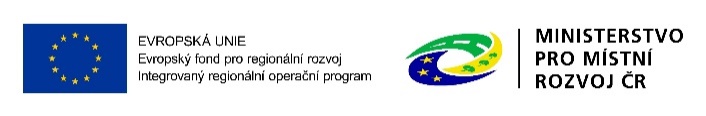 27
Postup hodnocení žádostí
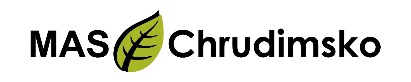 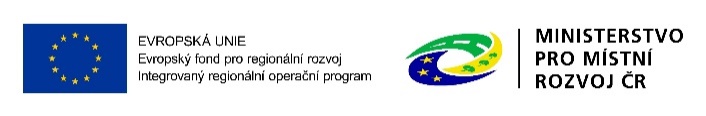 28
Další kroky
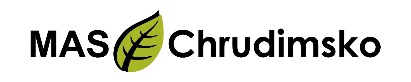 Závěrečné ověření způsobilosti Centrem pro regionální rozvoj
Vydání právního aktu
Realizace projektu
Monitoring projektu – Zprávy o realizaci projektu, Zprávy o udržitelnosti projektu dle obecných pravidel IROP
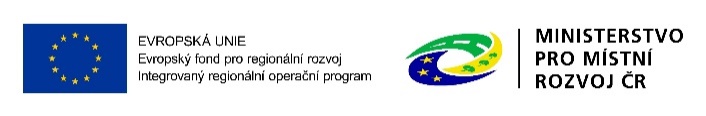 29
Důležité odkazy
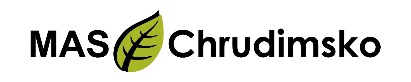 Text výzvy je po vyhlášení dostupný zde: 
http://www.maschrudimsko.cz/12-vyzva-v-ramci-irop-podpora-socialniho-podnikani-a-ppodpora-zamestanosti-znevyhodnenych-skupin-infrastruktura
ISKP 14+: https://mseu.mssf.cz/
Obecná pravidla pro žadatele a příjemce IROP: 
http://www.irop.mmr.cz/getmedia/aa46a530-ad02-4714-924d-ed7fdf27a7ca/Obecna-pravidla-IROP_vydani-1-13_cistopis.pdf.aspx?ext=.pdf
Specifická pravidla pro žadatele a příjemce v rámci výzvy č. 65: Podrobné informace k indikátorům: Příloha č. 3 Specifických pravidel
http://www.irop.mmr.cz/getmedia/41ab2a0d-dc1e-46d1-b0f2-bd474e1b9078/Specificka-pravidla-socialni-podnikani-CLLD_65_1-1.pdf.aspx?ext=.pdf
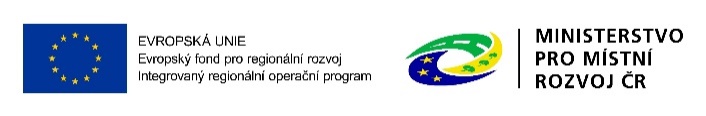 30
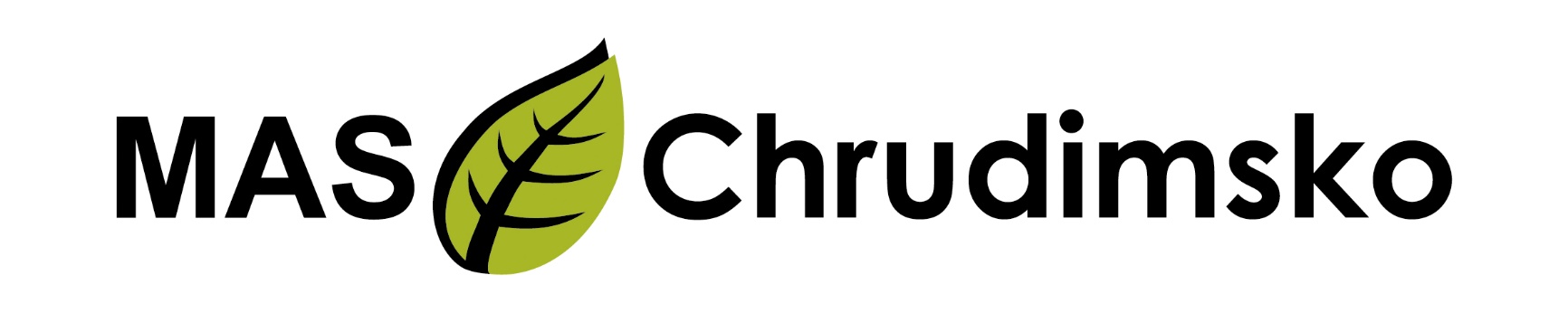 Kontakty
Resselovo náměstí 77
537 01 Chrudim

Ing. Michaela Lutrová 
michaela.lutrova@maschrudimsko.cz
+420 605 970 057

Bc. Jana Pavlišová
jana.pavlisova@maschrudimsko.cz
+420 731 188 837
Děkujeme za pozornost.
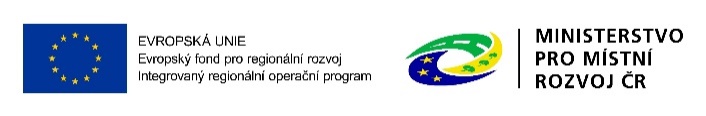 31